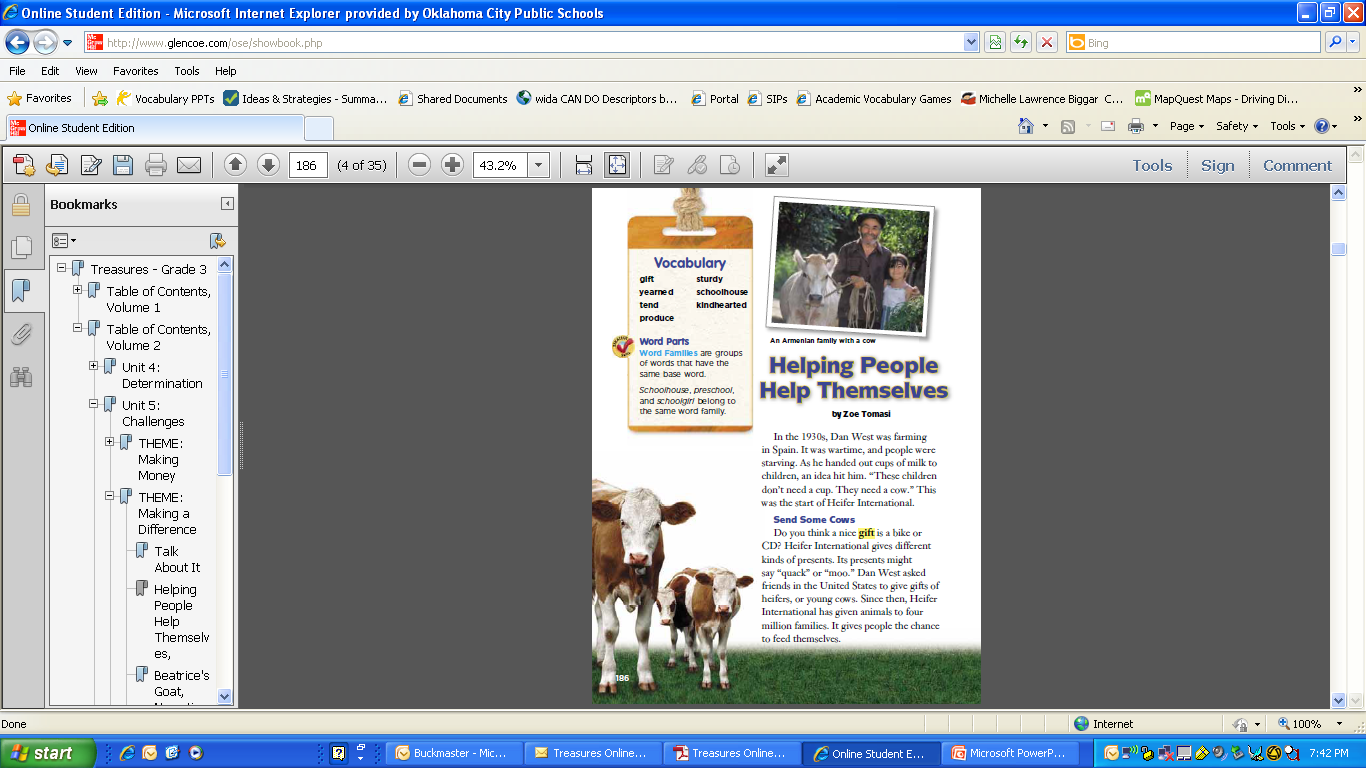 Beatrice’s goatUnit5.2
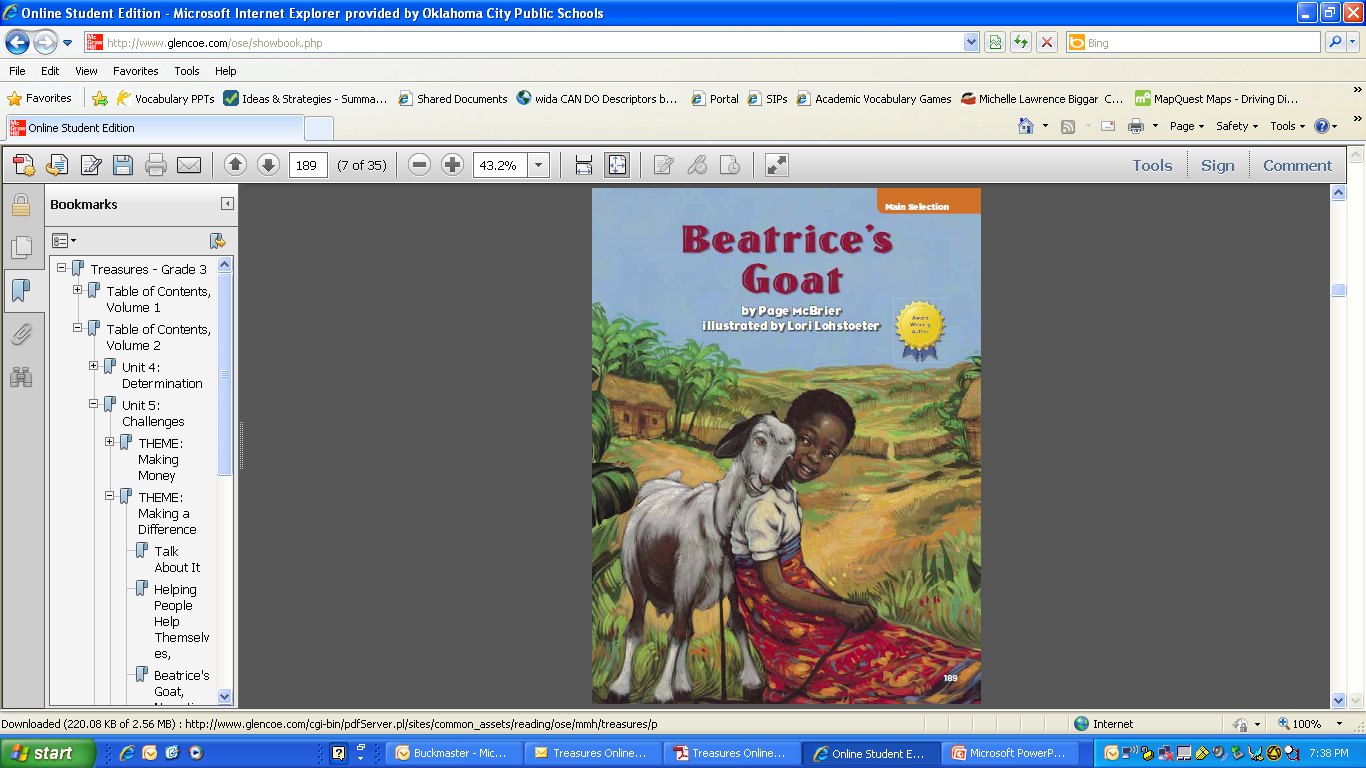 Genre: Narrative Nonfiction- a story that gives facts about actual people or situations
Uganda
Beatrice lives in Uganda- a country in eastern Africa
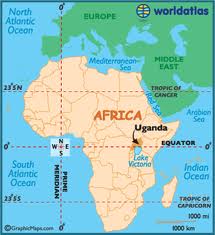 village
A small place  (smaller than a city or town) where people live
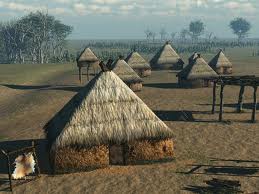 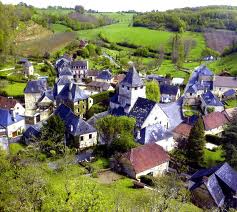 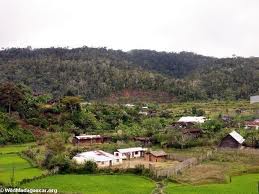 Mud house
Beatrice lives in a mud house with a steel roof             steel (metal) roof






                                                                                roof
 How do you build a mud house?
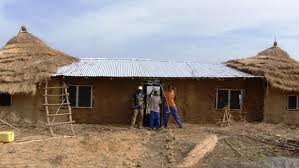 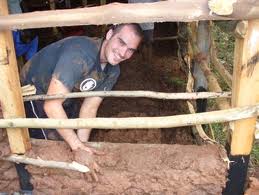 Banana grove
A group of banana trees
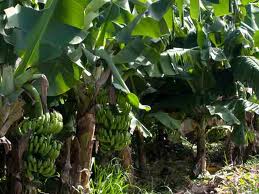 goat
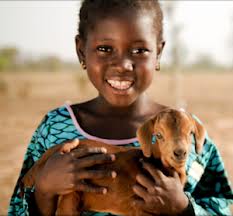 horns



                                        coarse (not soft)
                                           coat (hair)


                    chin hair
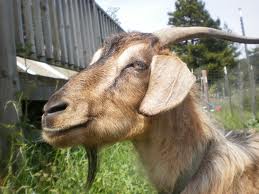 cassava
A woman is grinding cassava flour
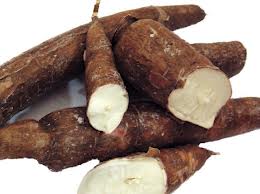 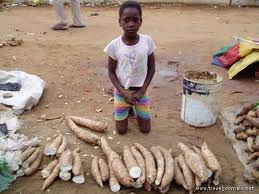 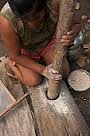 To be puzzled
To be unsure, confused, not to know why
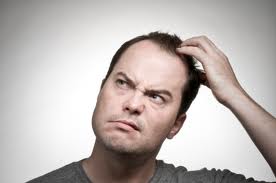 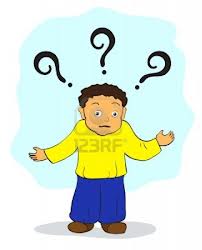 shed
A little house for tools and animals

You need posts to build a shed
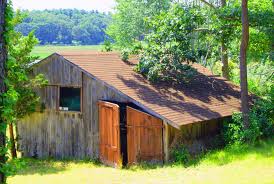 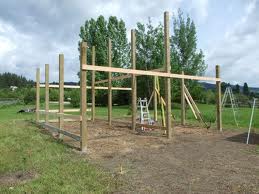 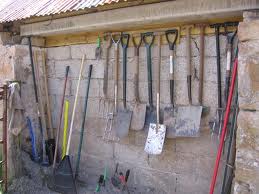 Elephant grass
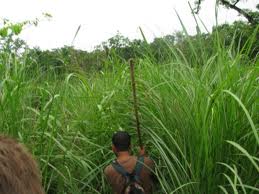 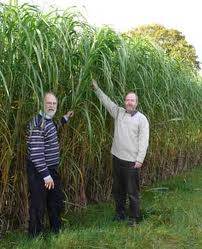 Shiny coin
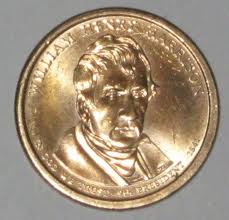 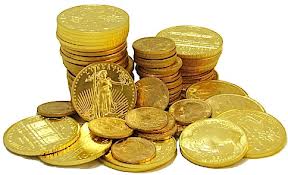 Sturdy
Strongly built (opposite- weak, flimsy)






                       Sturdy or flimsy?
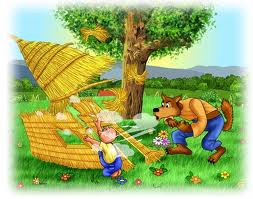 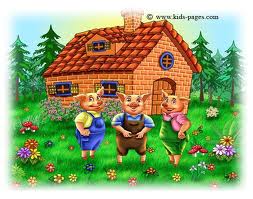 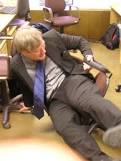 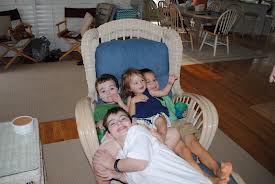 tend
To care for, look after






What are they tending?
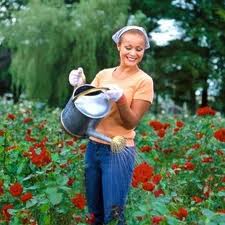 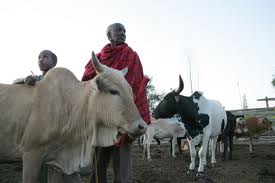 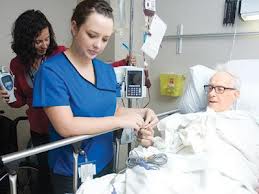 Schoolhouse
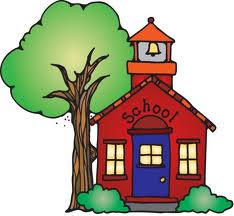 A building for school
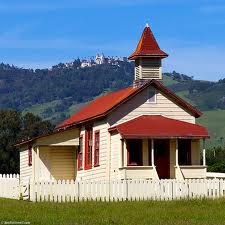 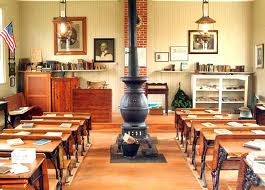 Yearn for
To really want something, have a strong wish or desire
I yearn for a vacation by the ocean





What does he yearn for?
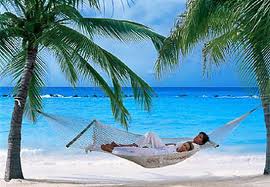 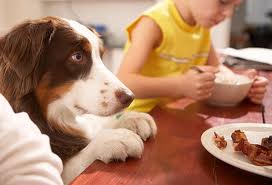 kindhearted
Having a kind heart, being kind
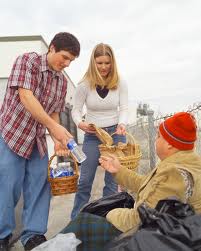 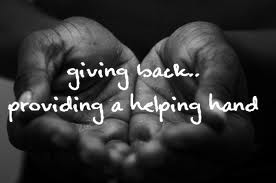 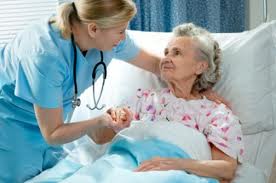 gift
Present
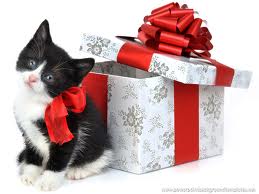 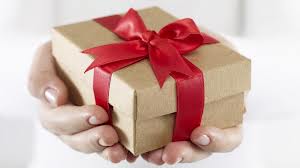 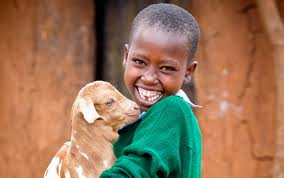 produce
To produce (verb)- pruh-’doos- to make, create
My goat produces a lot of milk.





Produce (noun)- ‘pro doos- something that is produced, product
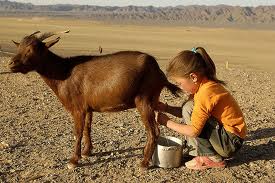 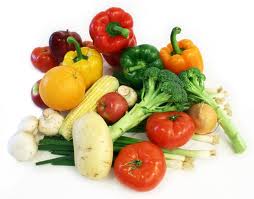 gasped
To show surprise
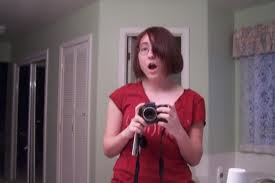 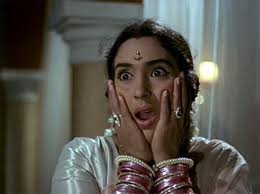 customers
People who buy your product.
Toys R Us customers line up to get in the store






Are these people customers? Why do you think that?
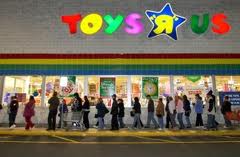 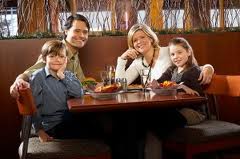